Teaching with a Tablet PCUsing the Tablet in the Classroom
Bruce Yoshiwara
2012 Summer Engineering Teaching Institute
Los Angeles Pierce College
June 17-19, 2012
Markup and Freeform Drawing
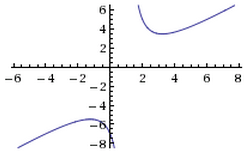 Markup and Freeform Drawing
Paint (or other drawing program)
Word or PowerPoint: Review  Start Inking (old: Insert  Shapes  Lines  Scribble)
AcrobatPro: View  Comment  Drawing Markups Draw free form 
Office OneNote
Windows Journal
Math Input Panel (Start  All Programs Accessories) or MS Equation Writer
Office OneNote
Choose pen for writingTools  Writing Tools
      …  Convert to text:
F11 to toggle between Full Page View and standard view.
(Aside:  If you use multiple computers, you can keep notebooks in DropBox.)
Windows Journal
New document: Lined sheet
File  Page Setup  Style
Tools  Options  Note Format
View  Toolbars
Insert  Insert/Remove Space
Actions  Change Shape To
Insert Images
Insert  Insert Picture
Drag from TI Emulator
Copy and paste
Jing (or SnagIt, etc.) and paste
WolframAlpha
Google
Windows Journal: Print to Journal Note Writer
Print to Journal Note Writer (cont’d):Guided Notes
A linear equation (with two variables x and y) can be written in the form ax + by = c for some constants a, b, and c.  The graph of such an equation is a                                                   .

An intercept is a point where the graph hits an axis.  An x-intercept is on the x-axis, so it must have its y-coordinate equal to          , and a y-intercept must have x                 .
Print to Journal Note Writer (cont’d)
To hide and reveal pre-prepared answer
Use black highlighter to hide
Use Stroke Eraser to remove


(To install Note Writer, open Journal, click on Tools   Install or Repair Journal Note Writer.)
Possibly Useful Free Utilities
Jing (to capture figures and text) from TechSmith: http://www.techsmith.com/
 Pen Attention or Cursor Attention (so you can “point”):  http://www.math.uaa.alaska.edu/~afkjm/PenAttention/download.html   
Virtual Magnifier (so you can magnifiy part of your screen):  http://magnifier.sourceforge.net/ 
Dropbox (synchronize and back-up across computers):  http://db.tt/X8vxQHP 
Fences (to clean up desktop): http://download.cnet.com/Fences/3000-2072_4-10909535.html
Tablet PC Alternatives
Standard swivel design (e.g. Lenovo)
Slate
External tablet
iPad
Poll
Did you know that MSWord includes a computer algebra system?